PBK K-12
Bellaire High School Community MeetingHouston Independent School District  \\  Bellaire, Texas  \\  September 4, 2014
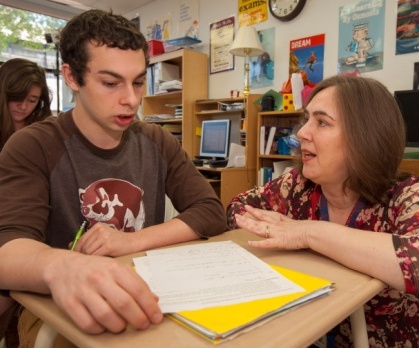 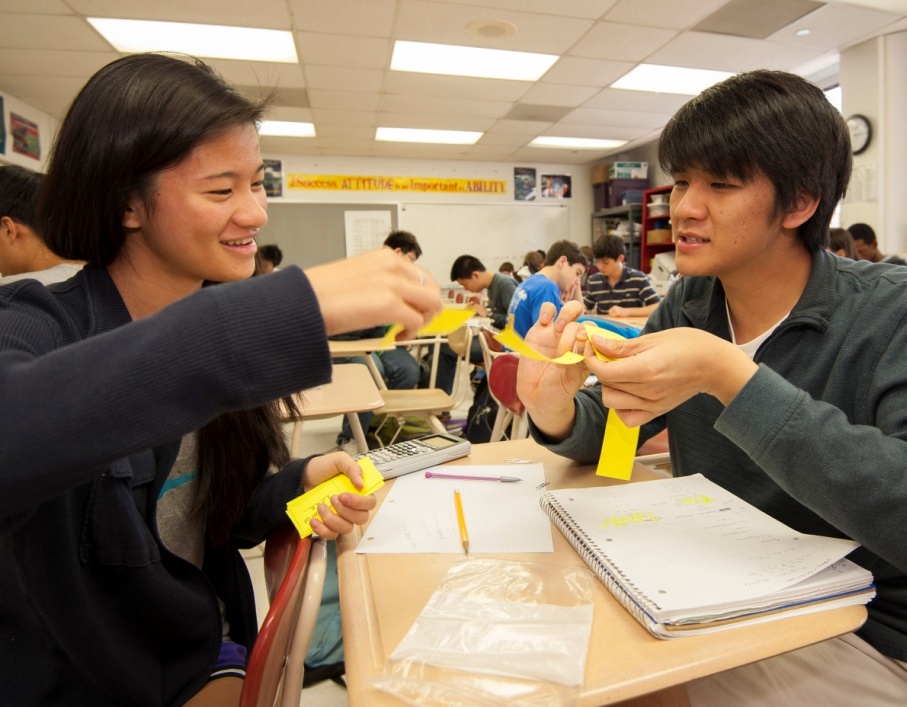 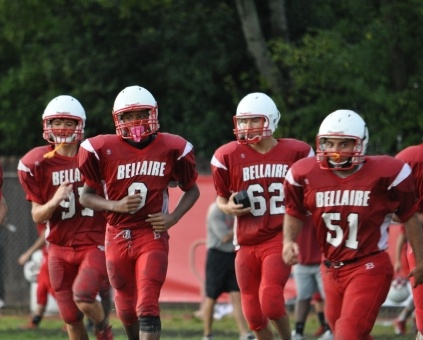 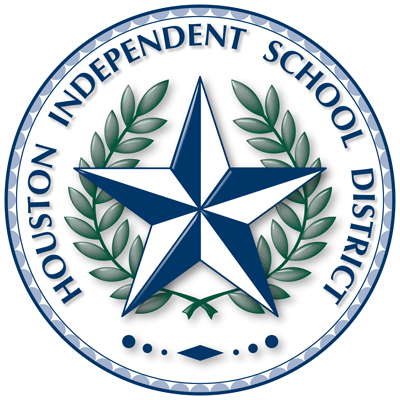 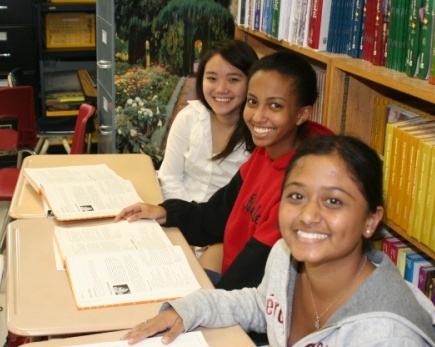 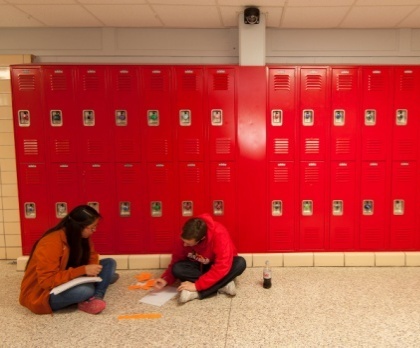 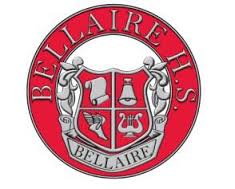 ARCHITECTURE  \\  ENGINEERING  \\  PLANNING  \\  TECHNOLOGY  \\  FACILITY CONSULTING
1-800-938-7272  \\  PBK.com
Bellaire High School – Students and Staff
Debra Campbell
Carl Casteel
Marina Finley
Ashley Heng
Joel Leagans
Diana Leeson
Rocky Manuel
Michael McDonough
Amy McIntyre
Andrew Monzon
Bianca Rubio
Allen Scarrow
Tyler Smith
Jay Stubbs
Daniel Wilkes
Zachary Wood
Community Members
Todd Blitzer
Kent Cantrell
Tracy Christie
Rachel Crochet
Sandi Johnson
Judy Long
Leisa Lovy
Swati Narayan
PAT
Project Advisory Team
A Culture of Academic Achievement
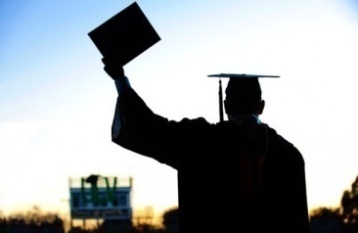 Atmosphere of shared responsibility
 Academic challenge
 Intercultural understanding
 Mutual respect
An Environment of Academic Excellence
Develop academically, athletically, ethically, physically and socially
 Aesthetically pleasing and inspirational 
 Will maintain or improve upon the quality of existing facilities
 Creation of green space
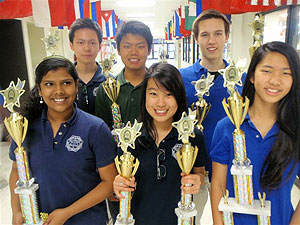 A belief in Collaboration
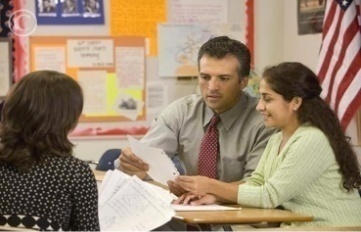 Encourage collaboration between students, parents, faculty and staff
 Environment that supports critical thinking, high achievement, ethical behavior, and respect for intercultural diversity.
Community Involvement for Success
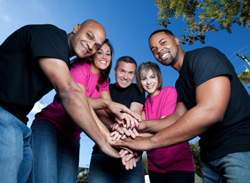 Neighborhood institution offering educational opportunities and hosts community engagements.
  Diverse cultures, traditions and customs are celebrated.
Safety Allows for Success
Open visible environment where students, teachers and staff are safe and secure.
Guiding Principles
VALERIE ST.
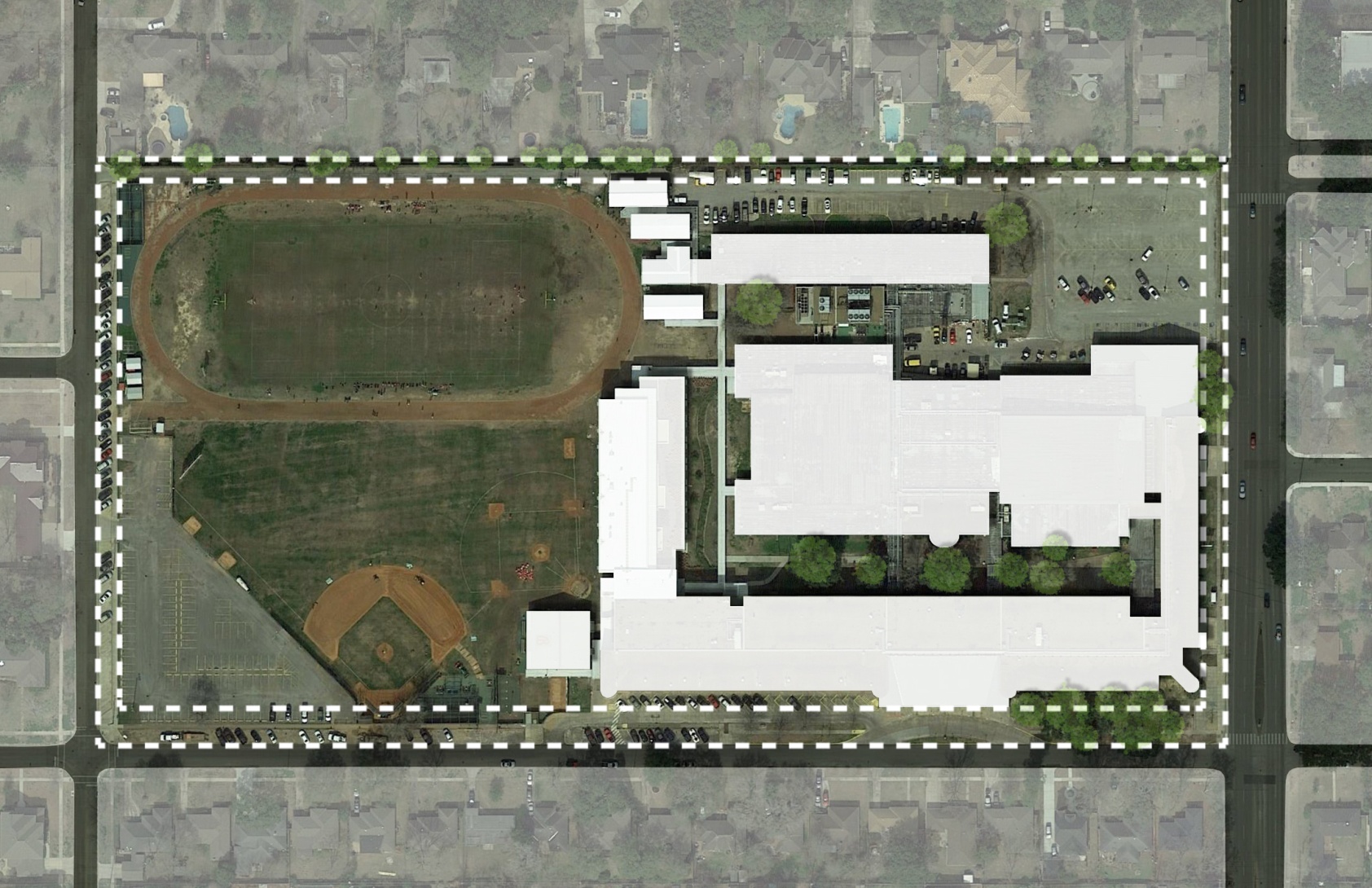 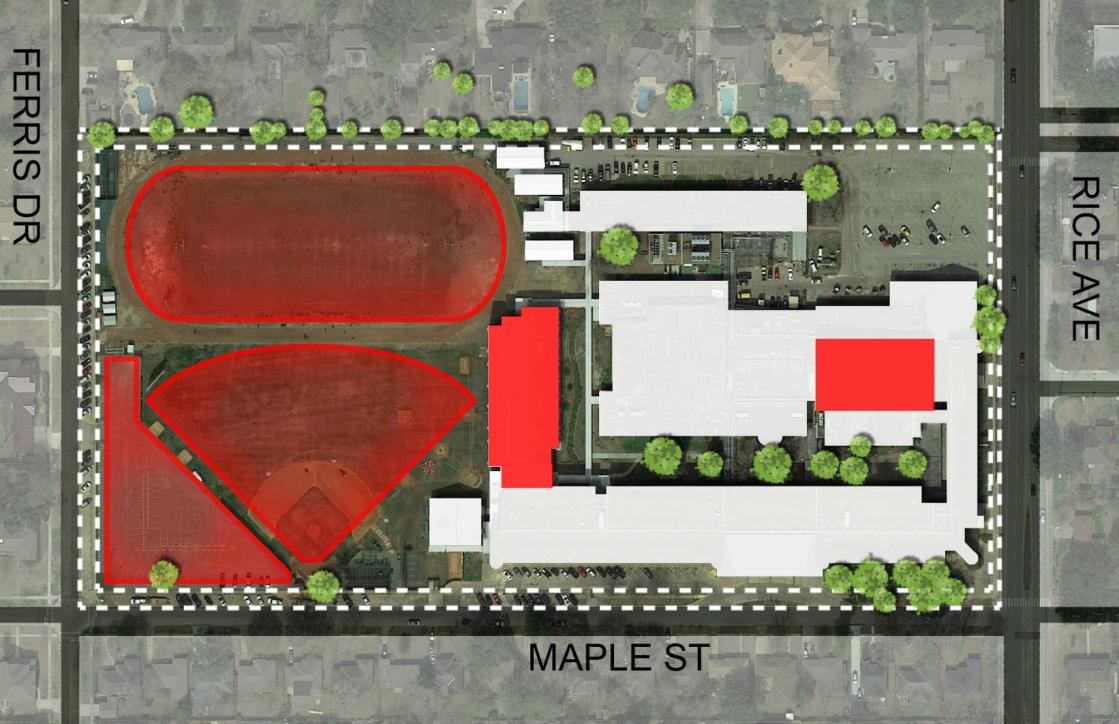 Planning Considerations
Setbacks

Height Requirement

Lot Coverage

Parking Requirement

Traffic

Neighborhood

Detention
S. RICE AVE
FERRIS DR
MAPLE ST
Context
City Site Requirements
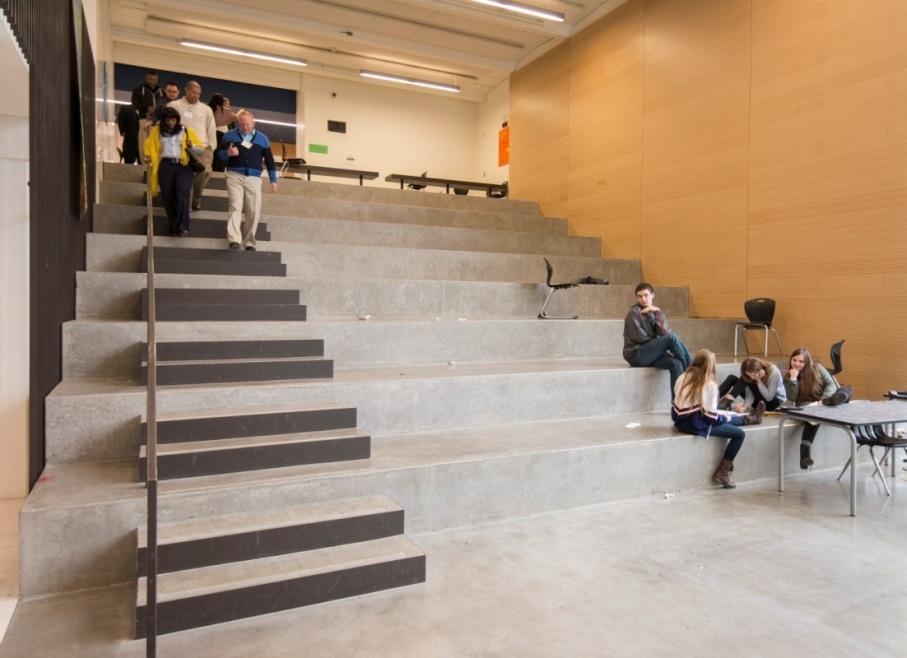 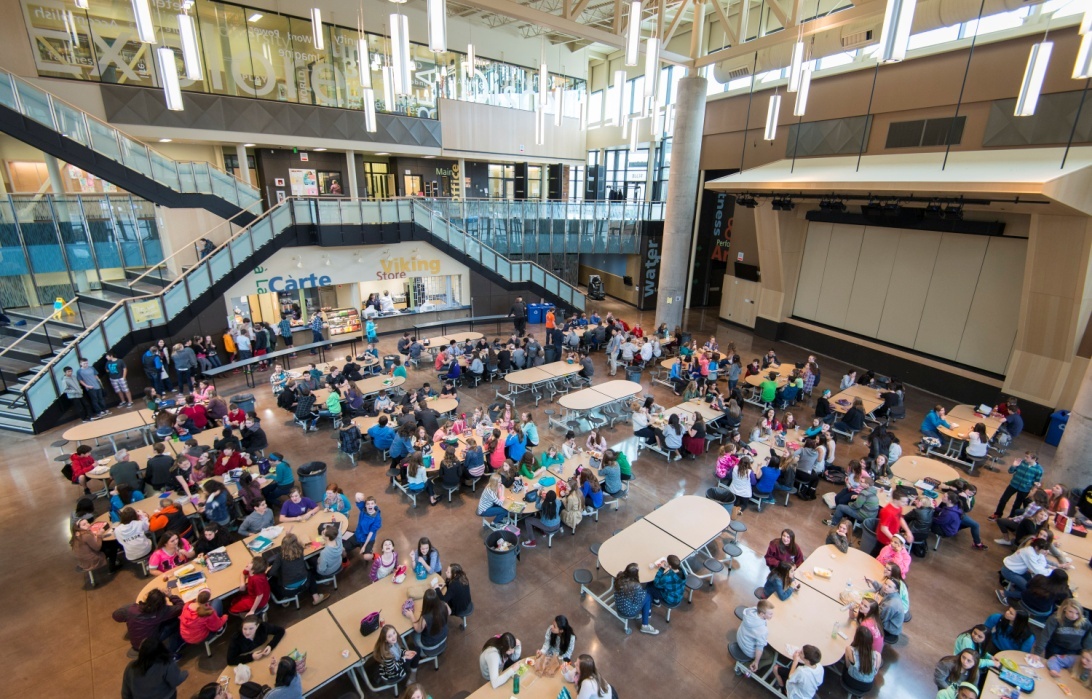 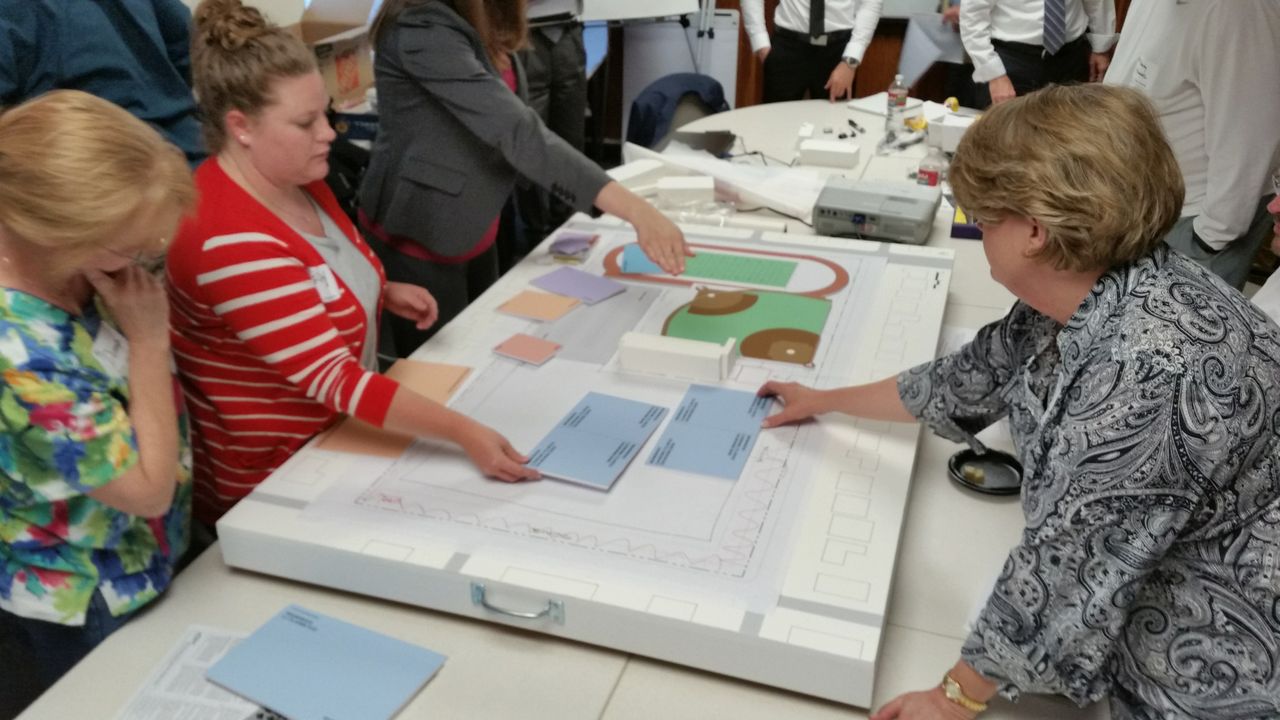 VALERIE ST.
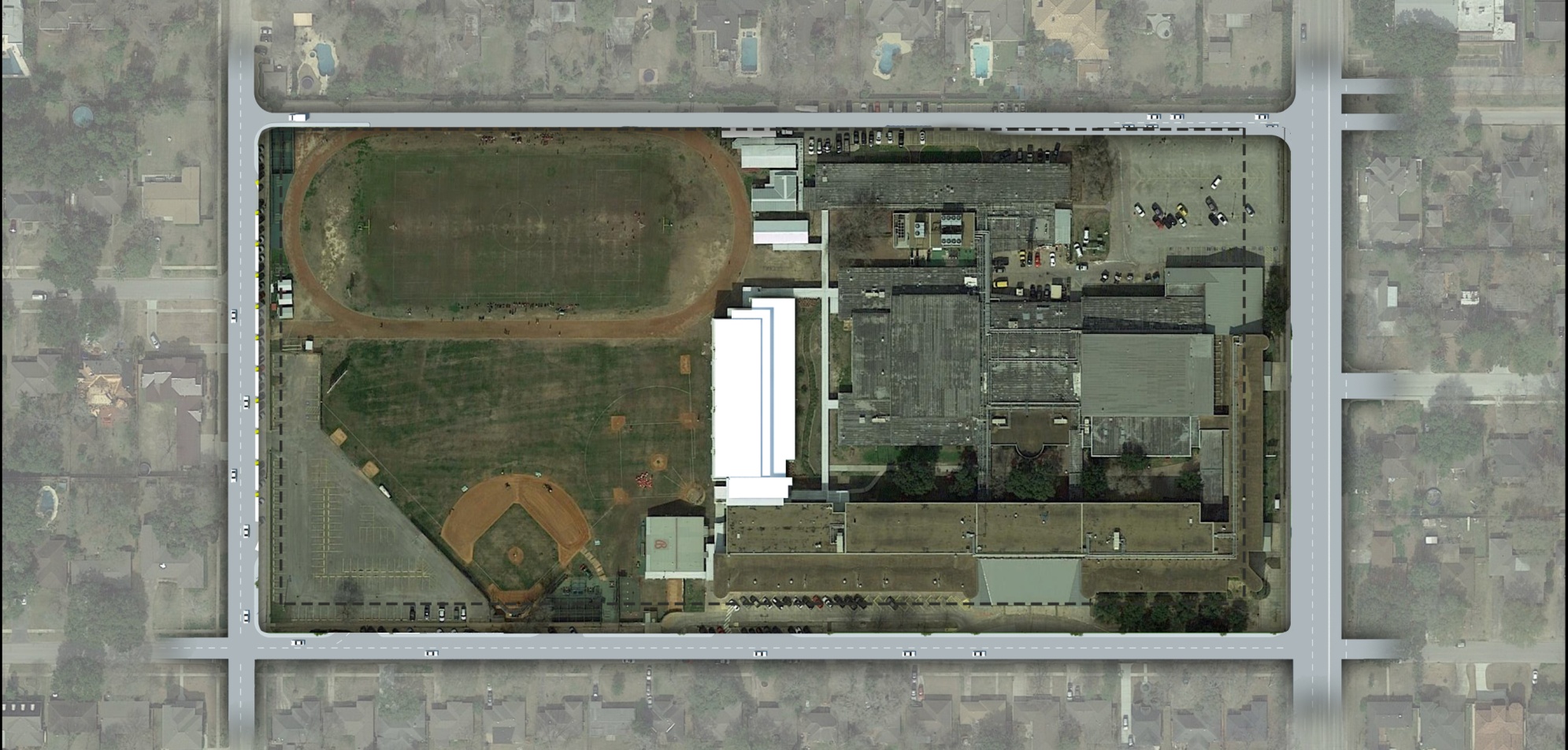 SERVICE LANE
EXISTING
FOOTBALL FIELD AND TRACK
EXISTING
BELLAIRE
HIGH SCHOOL
EXISTING
SCIENCE
BUILDING
S. RICE AVE.
FERRIS DR.
EXISTING
BASEBALL
FIELD
BASEBALL
FIELD
MAPLE ST.
Preliminary designs under development
Existing Site Plan
Ferris/Maple Option – Students Remain On-Site During Construction
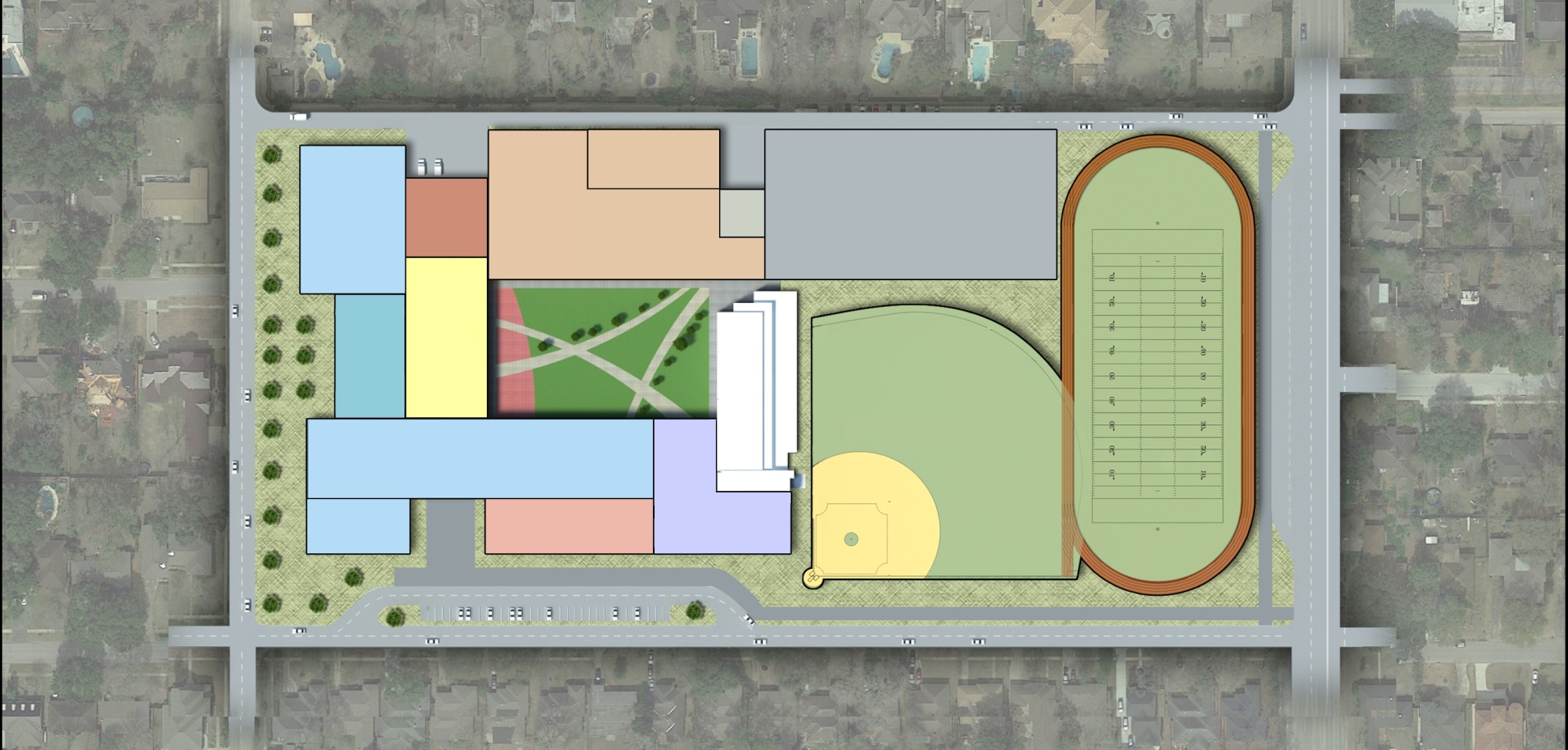 SERVICE LANE
POOL
STUDENT/STAFF
PARKING
MULTI-STORY
CLASSROOM
PHYSICAL EDUCATION ATHLETICS
CP
KITCHEN
DINING
COMMONS
PRACTICE FOOTBALL FIELD AND TRACK
FERRIS DR.
COURTYARD
LEARNING
HUB
BUS LANES
S. RICE AVE.
EXISTING
SCIENCE
BUILDING
PRACTICE
BASEBALL
FIELD
MULTI-STORY CLASSROOM
AUDITORIUM/
FINE ARTS
ADMINISTRATION
PARENT DROP-OFF
MAPLE ST.
Athletics will be temporarily located at Joe Kelly Butler Sports Complex 5 miles south of campus.
R I S K   F A C T O R S
COMMUNITY IMPACT
_
STUDENT LIFE
_
SAFETY
_
CONSTRUCTION SCHEDULE
_
Preliminary designs under development
South Rice/Maple Option – Students will be Relocated During Construction
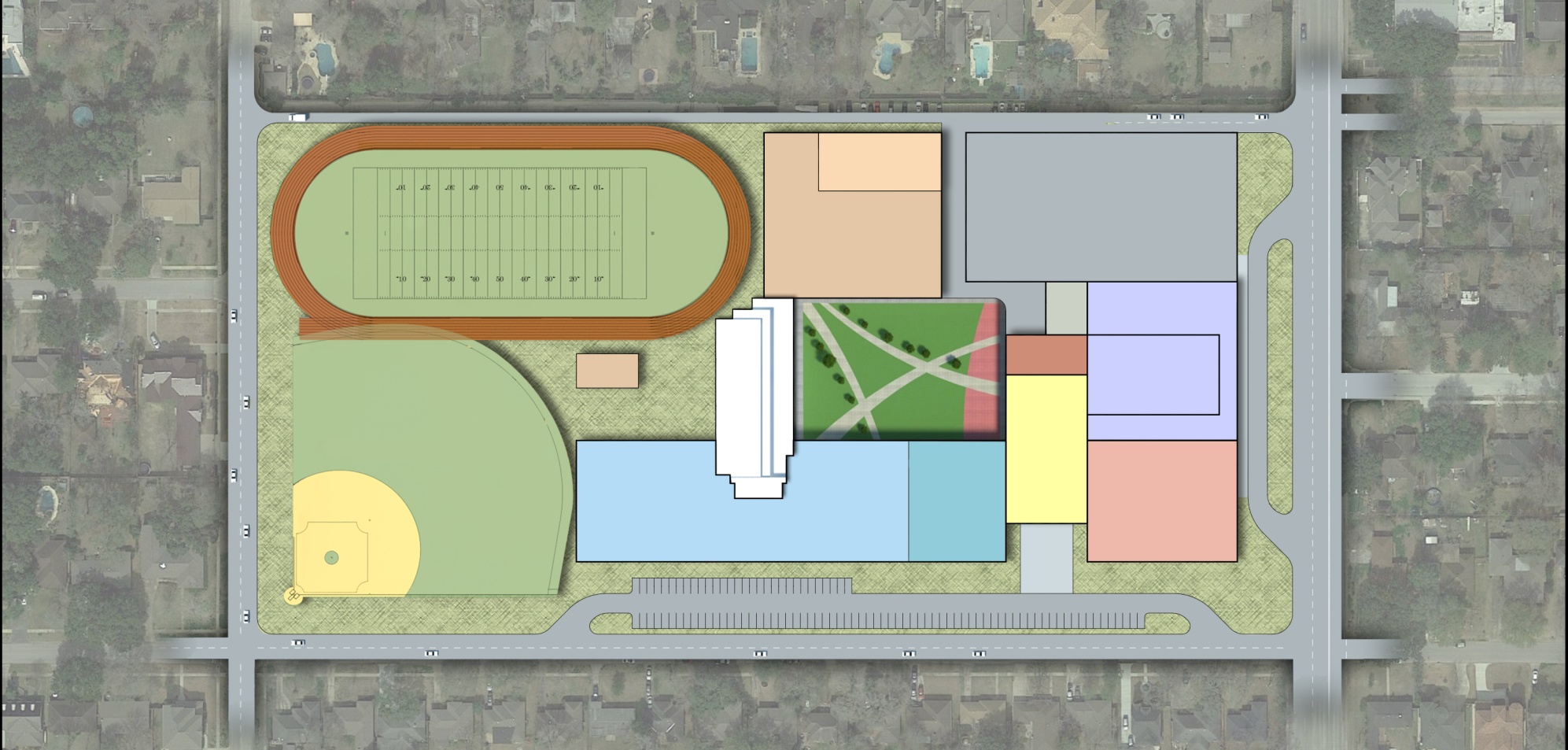 SERVICE LANE
POOL
STUDENT/ STAFF
PARKING
PRACTICE
FOOTBALL FIELD AND TRACK
PHYSICAL EDUCATION ATHLETICS
CP
KITCHEN
S. RICE AVE.
COURTYARD
AUDITORIUM/
FINE ARTS
EXISTING
SCIENCE
BUILDING
BUS LANES
FERRIS DR.
DINING
COMMONS
BASEBALL
FIELD
PRACTICE
BASEBALL
FIELD
LEARNING
HUB
ADMIN
MULTI-STORY
CLASSROOM
PARENT DROP-OFF
MAPLE ST.
R I S K   F A C T O R S
COMMUNITY IMPACT
_
STUDENT LIFE
_
SAFETY
_
CONSTRUCTION SCHEDULE
_
Preliminary designs under development
Next Steps
Thank You